NTSP Tracheostomy Daily Care Bundle
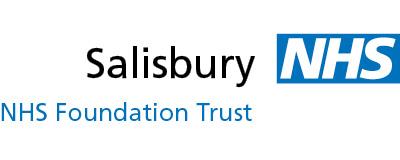 To be reviewed EVERY shift
T
R
A
C
H
E
C
O
M
S
* The frequency of these interventions should be adapted based on individual patient need
Adapted from Safe Tracheostomy Care NTSP COVID-19 Response